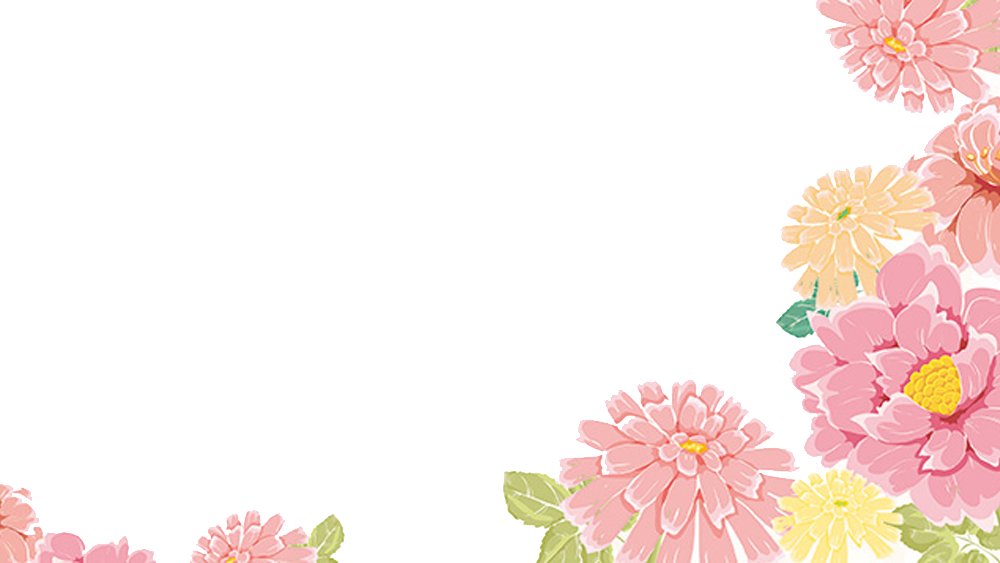 CHÀO MỪNG QUÝ THẦY CÔ
VỀ DỰ GIỜ
Môn Tiếng Việt lớp 5
BÀI 29: TIẾT 3.
GV: Nguyễn Thị Thắm
Đơn vị: Trường Tiểu học Cấp Tiến
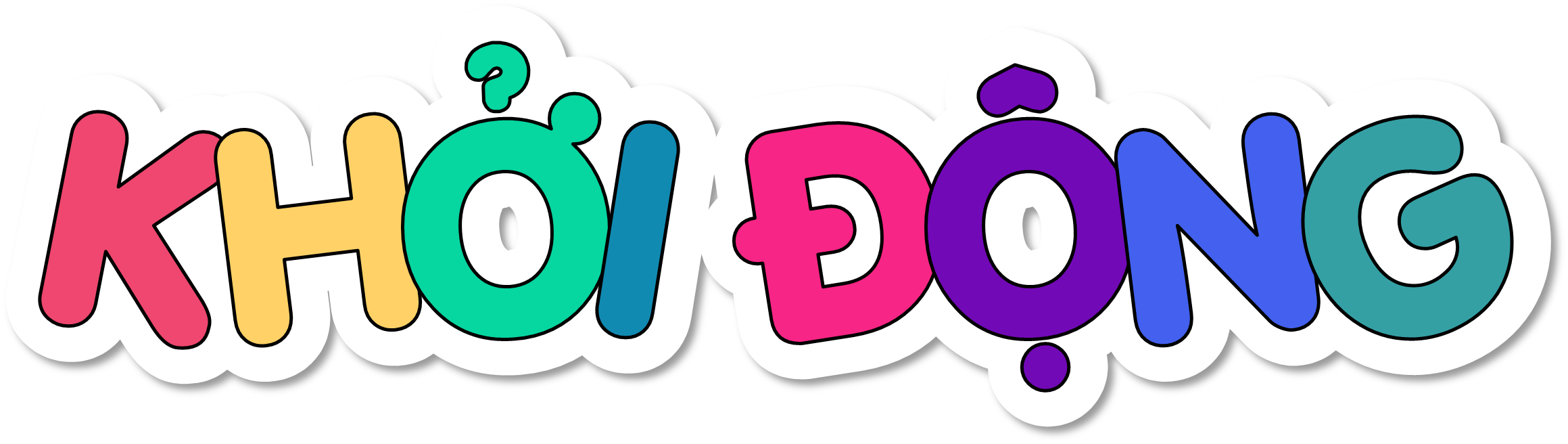 Đoạn phim trên có những nhân vật nào?
Thỏ, nhím, cáo,..
Em thích nhân vật nào nhất, vì sao?
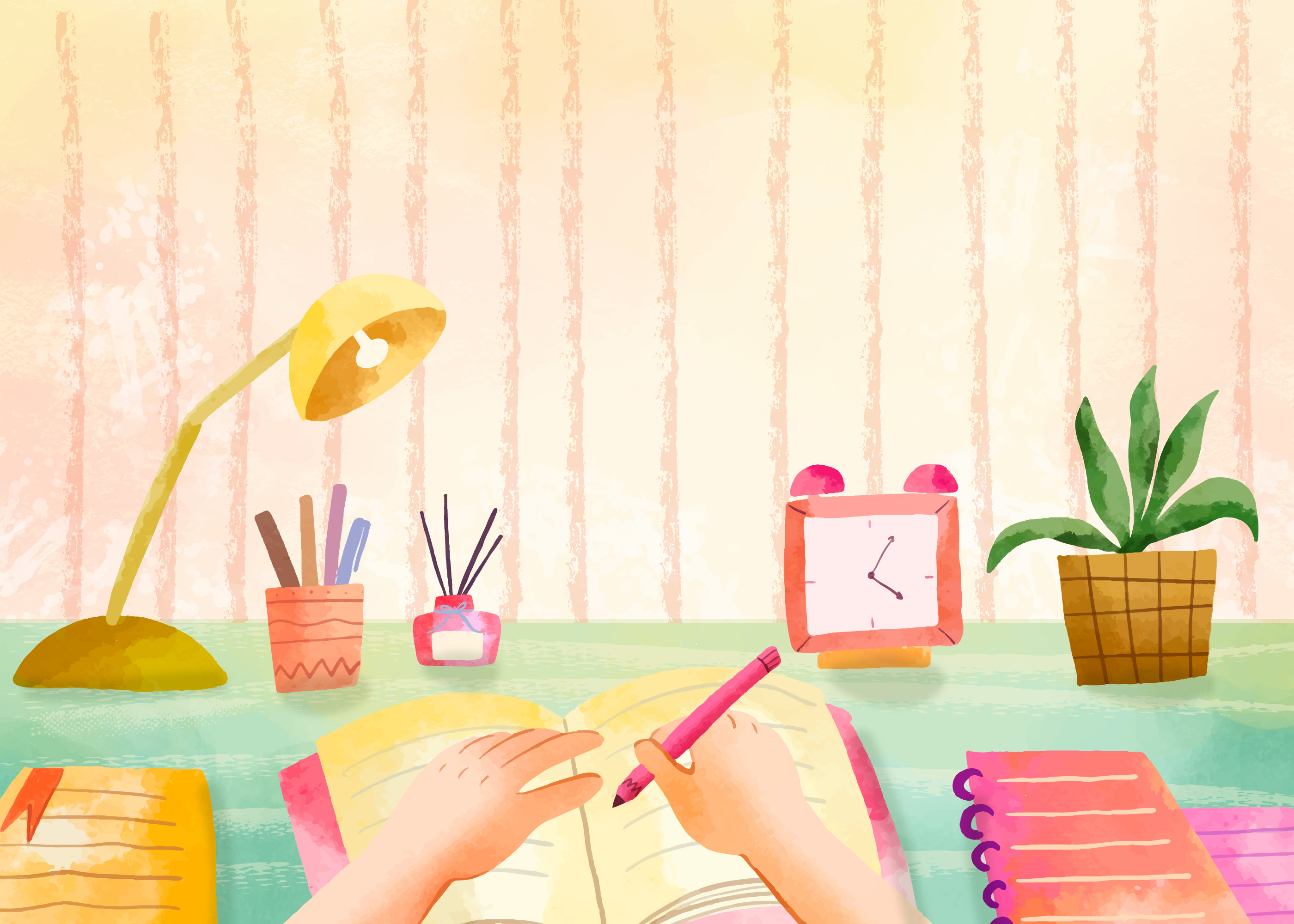 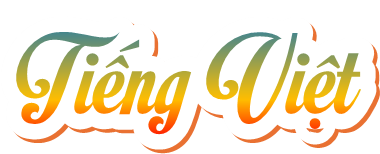 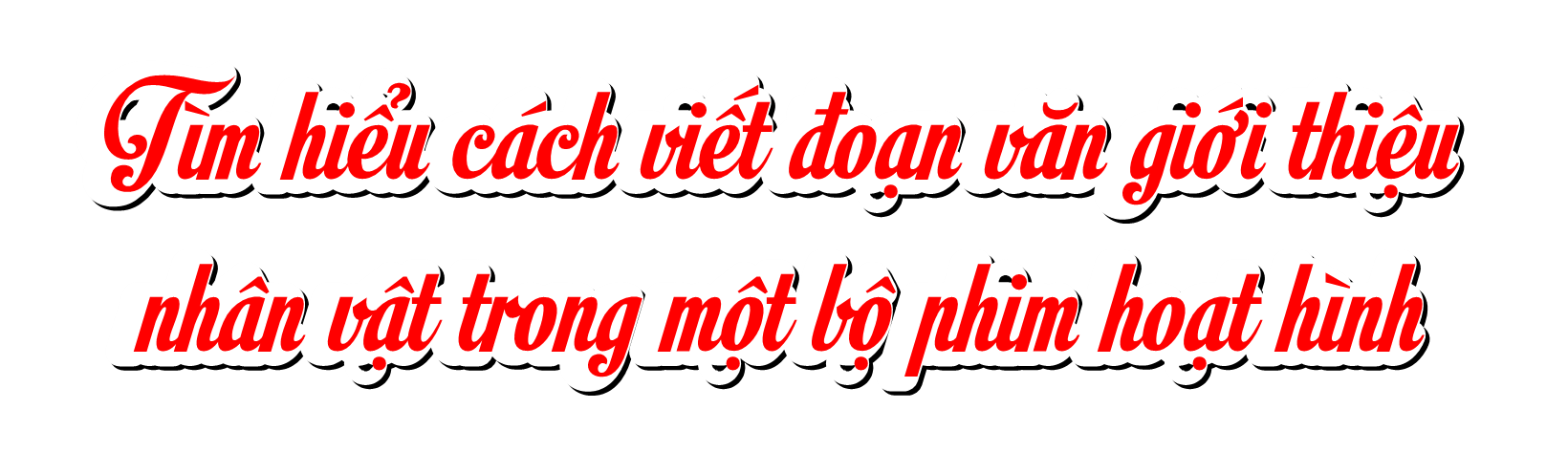 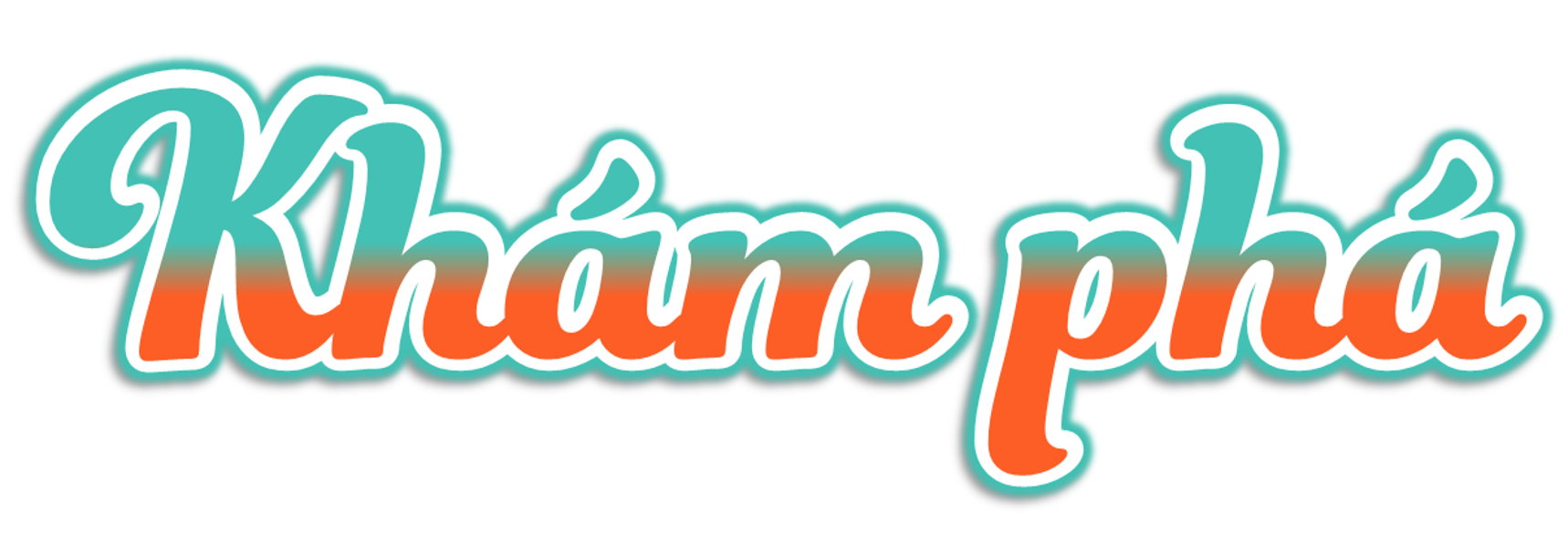 1. Đọc đoạn văn dưới đây và trả lời câu hỏi.
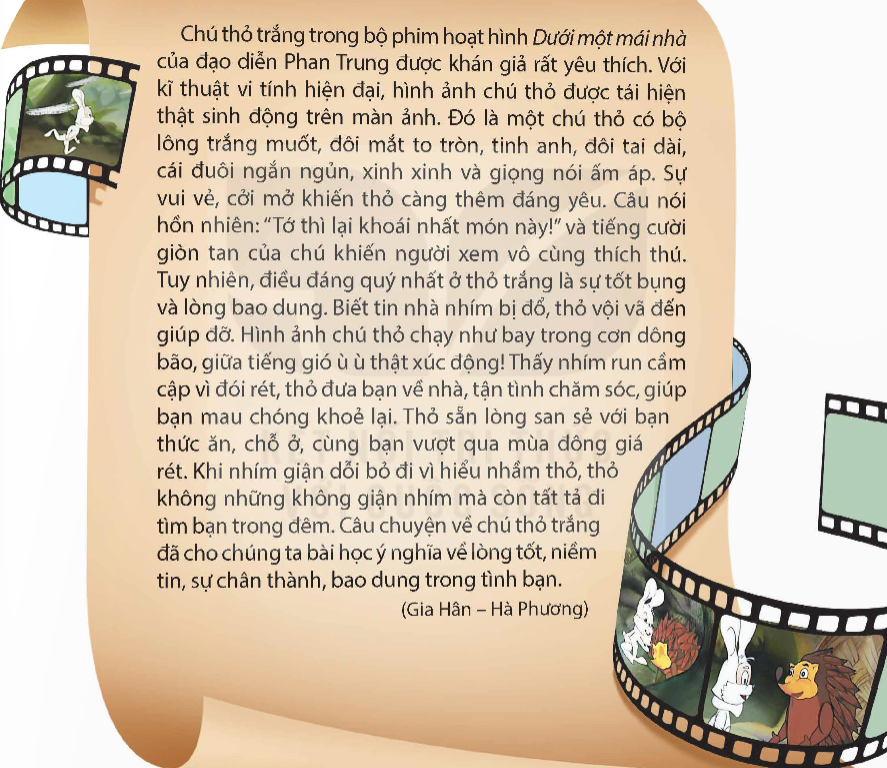 a. Đoạn văn trên tập trung giới thiệu về nhân vật nào?
Đoạn văn tập trung giới thiệu về chú thỏ trắng, nhân vật chính trong bộ phim hoạt hình Dưới một mái nhà.
d. Những chi tiết nào trong đoạn văn giúp em nhận ra đây là nhân vật trong phim hoạt hình
Những chi tiết về âm thanh và hình ảnh: Hình ảnh được nhìn thấy trên phim: bộ lông trắng muốt, đôi mắt to, tròn, tinh anh, đôi tai dài, cái đuôi ngắn ngủn, xinh xinh, thỏ chạy như bay trong cơn dông bão,... Âm thanh nghe thấy: Giọng nói ấm áp, câu nói “Tớ thì lại khoái nhất món này!", tiếng cười giòn tan, tiếng gió ù ù,... 
+ Những từ ngữ về phim hoạt hình: kĩ thuật vi tính hiện đại, màn ảnh, khán giả/ người xem, đạo diễn.
e. Những từ ngữ nào thể hiện suy nghĩ, cảm xúc của người xem đối với nhân vật và bộ phim?
Từ ngữ thể hiện tình cảm, cảm xúc của người xem đối với nhân vật và bộ phim: rất yêu thích, đáng yêu, vô cùng thích thú, đáng quý nhất, thật xúc động, ý nghĩa.
2. Trao đổi về những điểm cần lưu ý khi viết đoạn văn giới thiệu nhân vật trong một bộ phim hoạt hình.
– Dựa vào đâu để nhận biết đặc điểm của nhân vật?
G: Ngoại hình (hình dáng, gương mặt, trang phục,... của nhân vật). Hoạt động (việc làm, cử chỉ, lời nói,... của nhân vật theo diễn biến của bộ phim).
– Làm thế nào để thể hiện rõ đây là đoạn văn giới thiệu nhân vật trong phim hoạt hình?
Đặc điểm nhân vật được nhận biết qua mắt nhìn, tai nghe
Tên phim
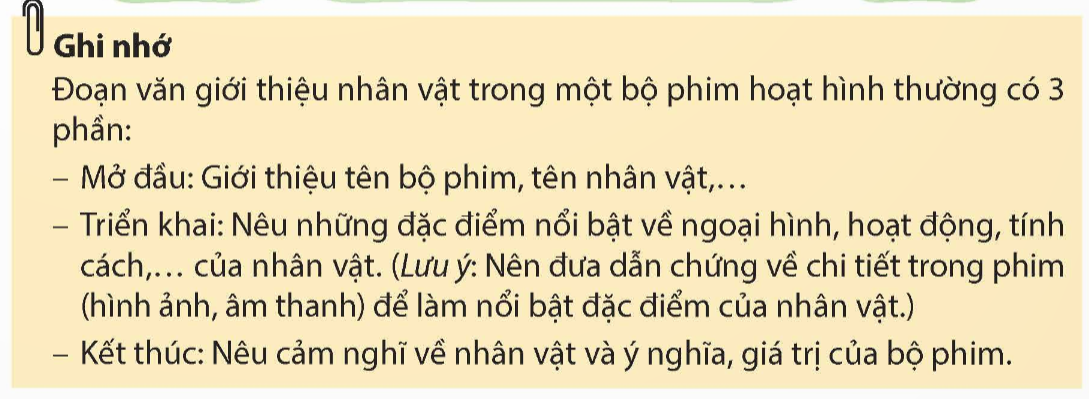 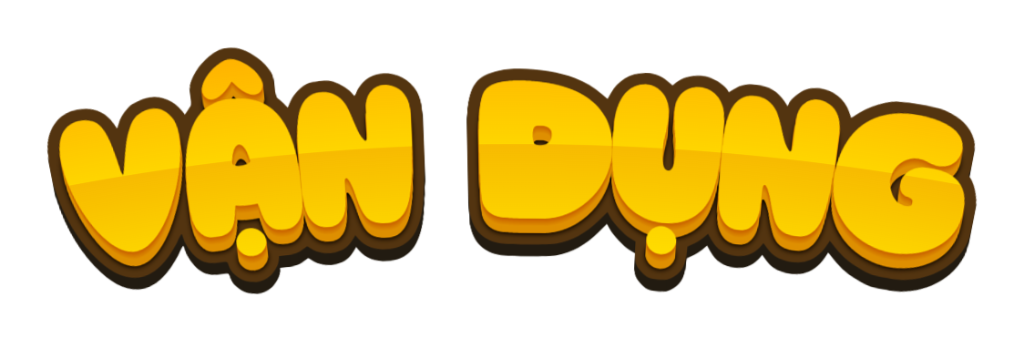 1. Làm một tờ quảng cáo cho bộ phim mà em yêu thích.
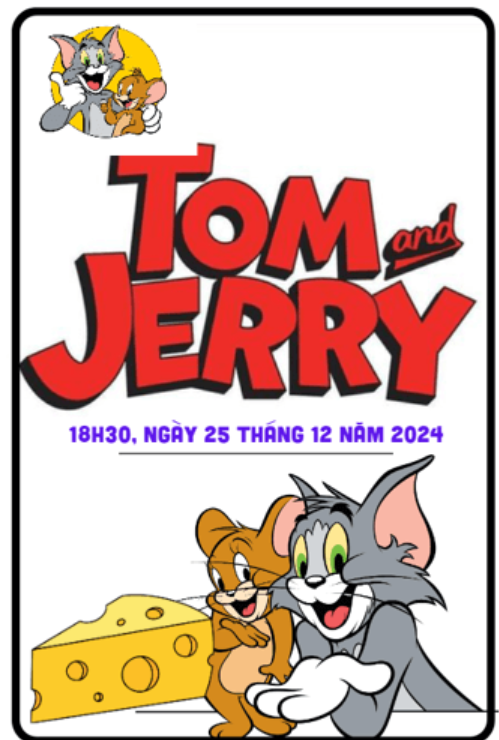 2. Tìm đọc một bài giới thiệu phim.
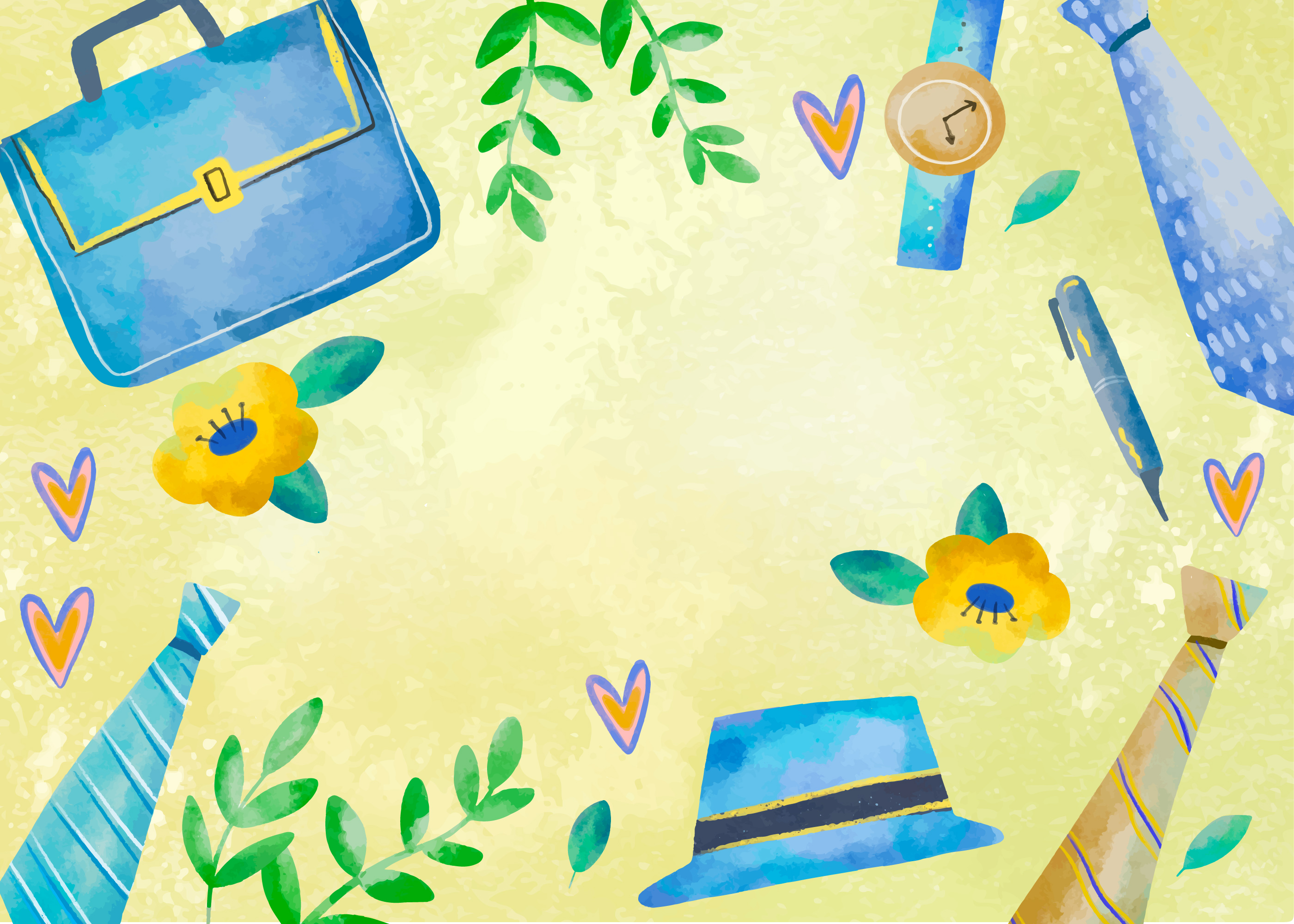 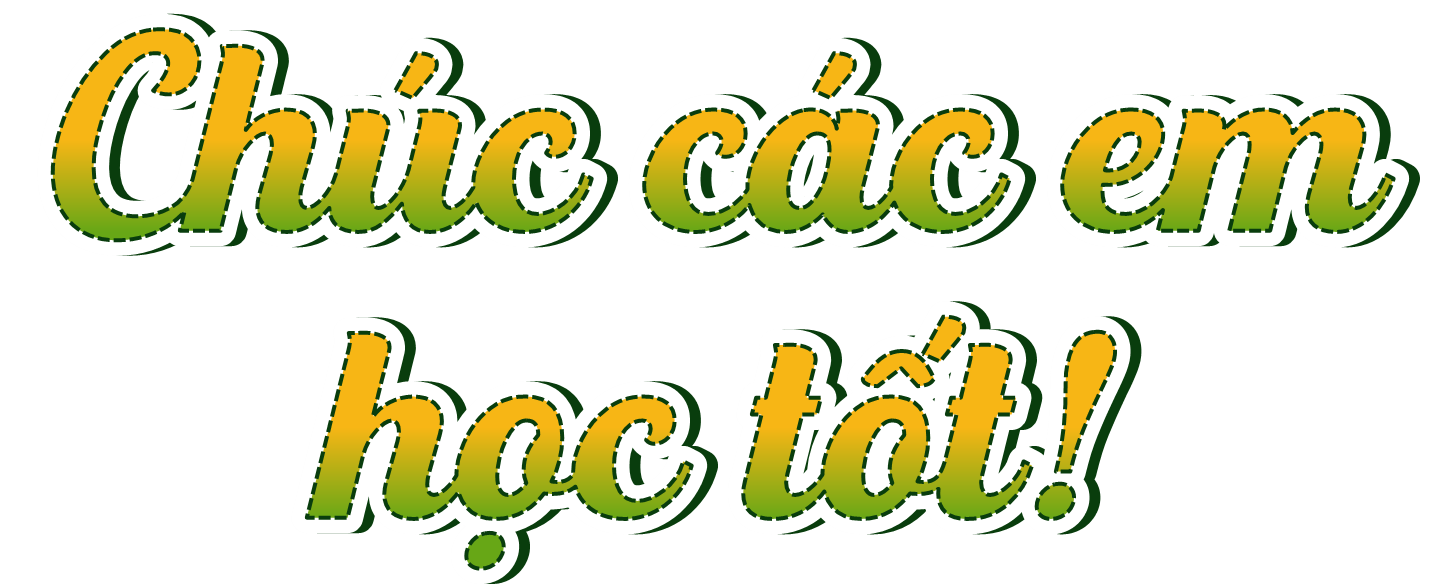